Centrum špeciálnopedagogického poradenstva v Bytči
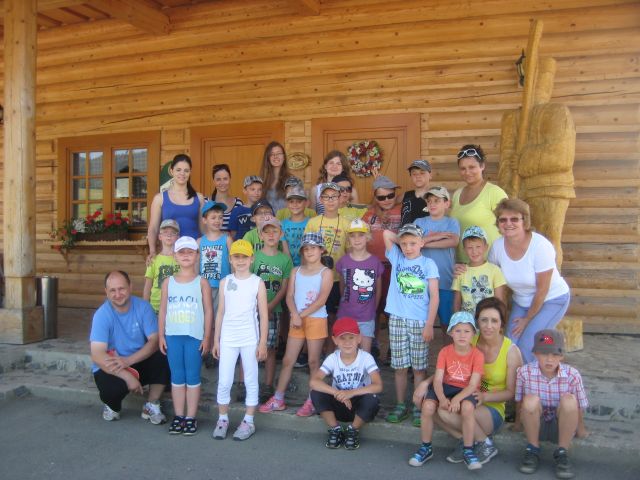 DENNÝ LETNÝ TÁBOR             06. 07. 2015 - 10. 07. 2015
Každý deň sme začínali aj končili komunitou.
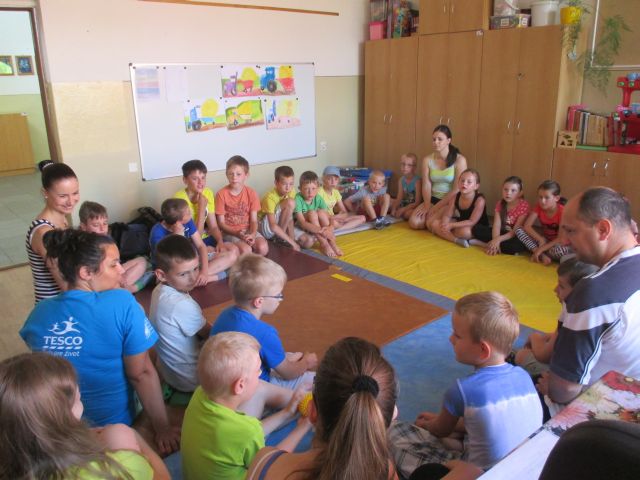 V pondelok sme náš tábor zahájili futbalovým turnajom.
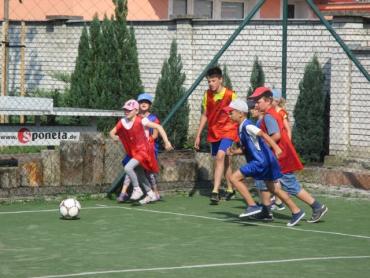 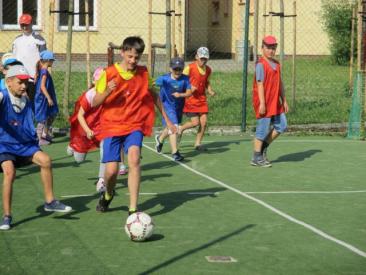 O víťazovi rozhodli v dramatickom závere pokutové kopy.
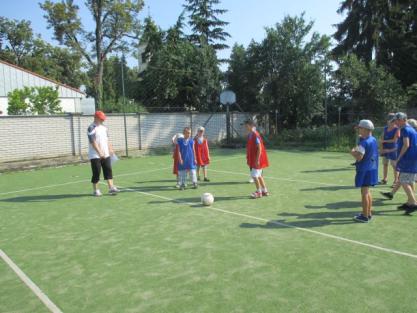 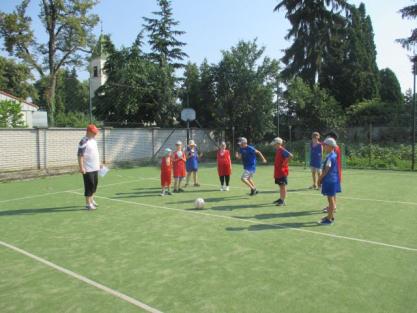 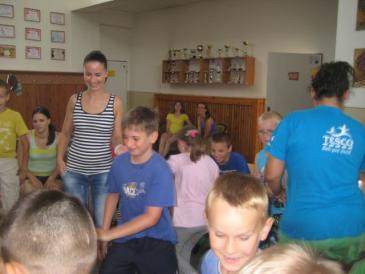 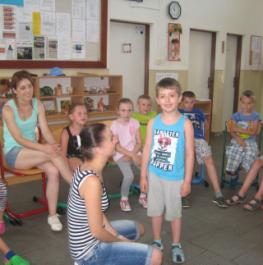 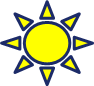 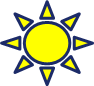 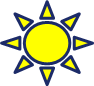 Zvyšok prvého dňa sme sa pri hre zoznamovali a zabávali.
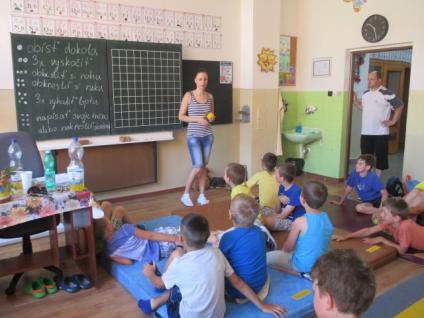 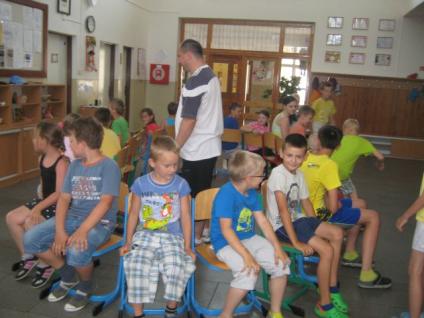 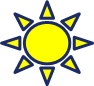 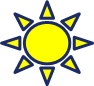 Na druhý deň sme išli na výlet do Papradna.
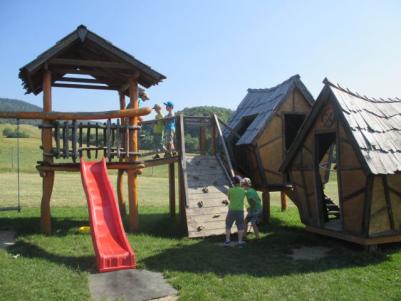 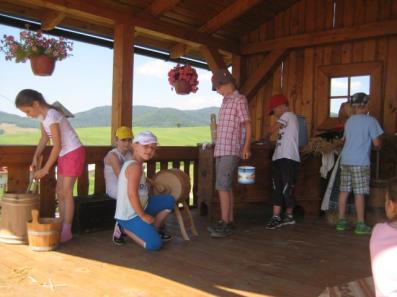 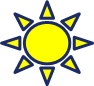 Na farme Hanky Beníkovej nám bolo výborne.
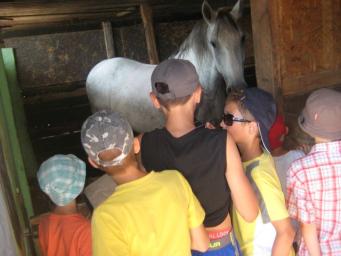 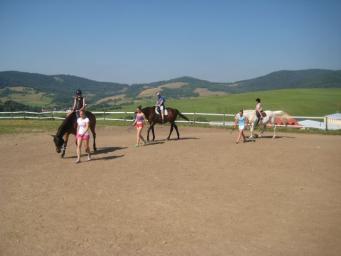 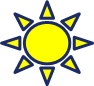 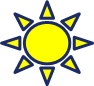 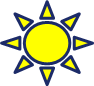 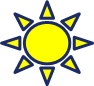 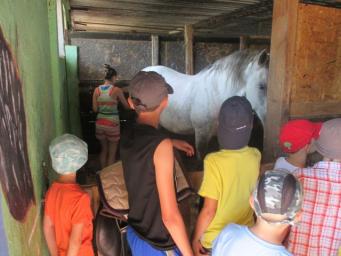 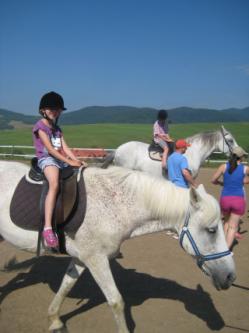 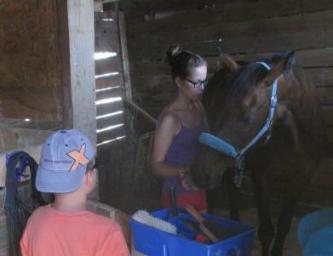 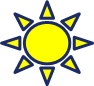 Zajazdili sme si na koňoch a pozreli sme si stajne.
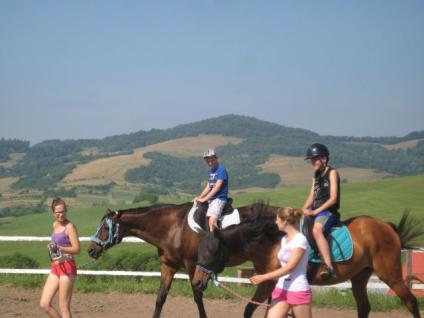 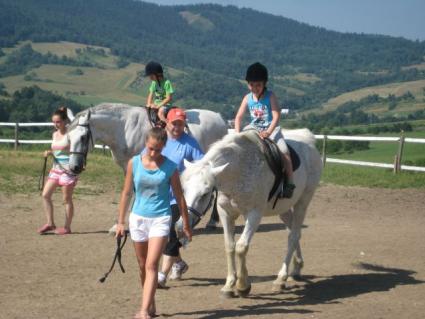 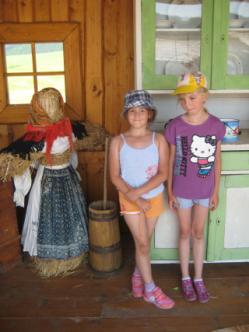 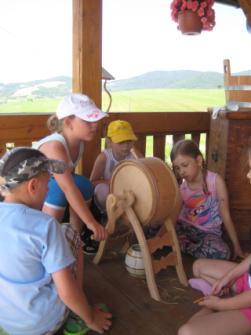 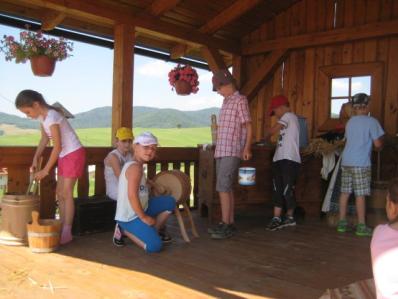 Zahrali sme sa v domčeku i na detských preliezačkách                    a naobedovali v krásnej Kolibe Papradno.
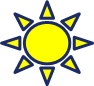 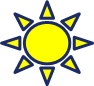 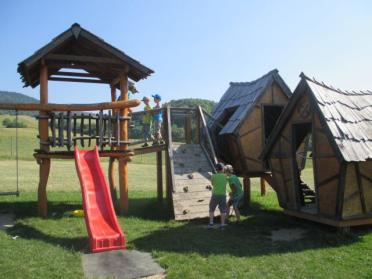 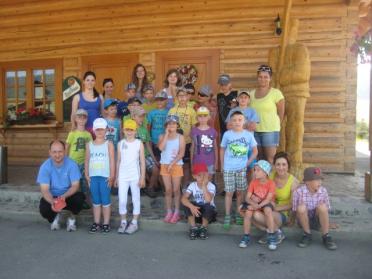 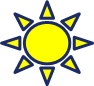 V stredu sme sa pripravovali na náš štvrtkový indiánsky deň.
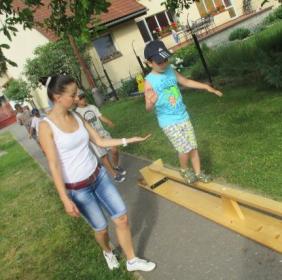 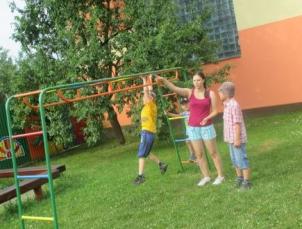 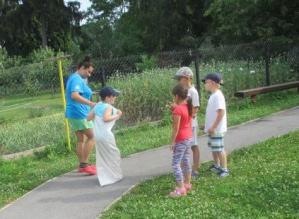 Dopoludnia sme trénovali – sila, rýchlosť a obratnosť sú predsa pre  každého indiána veľmi potrebné.
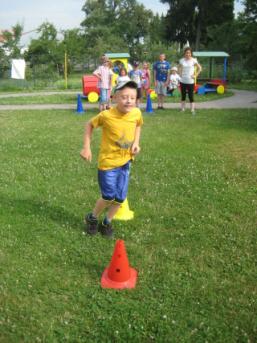 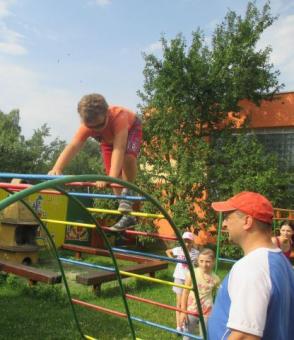 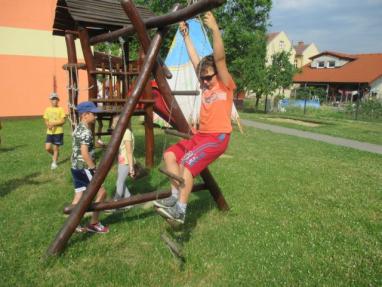 Správnemu Indiánovi nesmie chýbať ani indiánska čelenka.
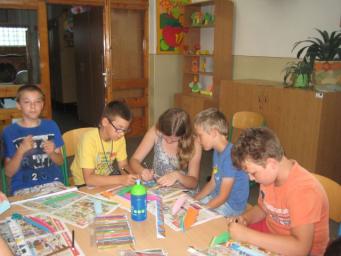 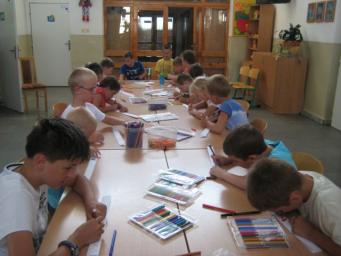 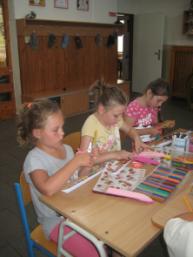 Jej výroba nám dala poriadne zabrať.
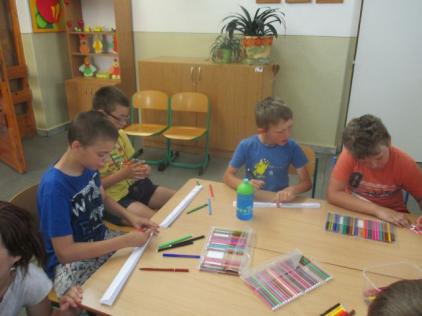 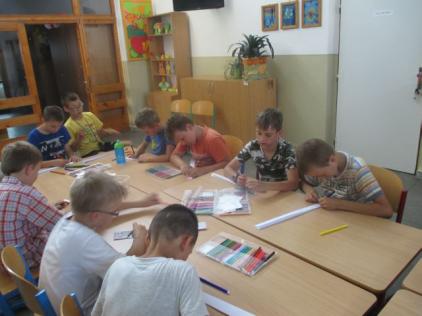 Konečne štvrtok – náš indiánsky deň!
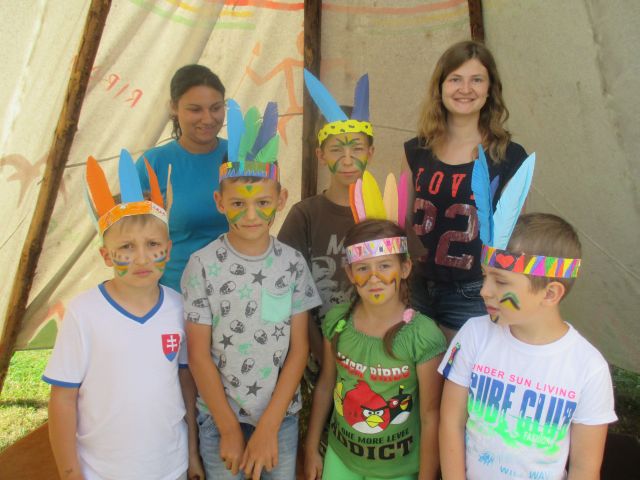 Vybrali sme si indiánske mená a  pomaľovali tváre.
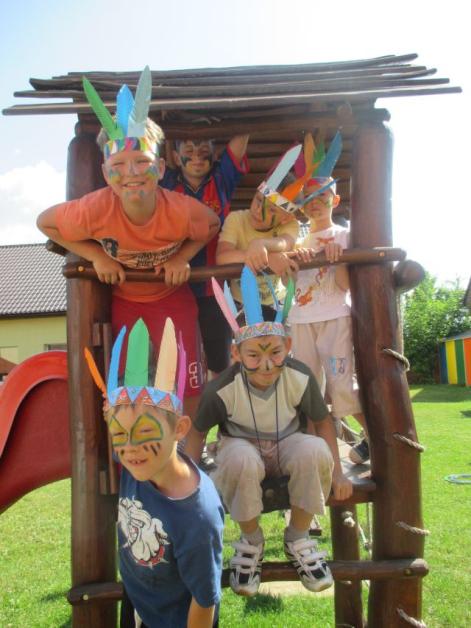 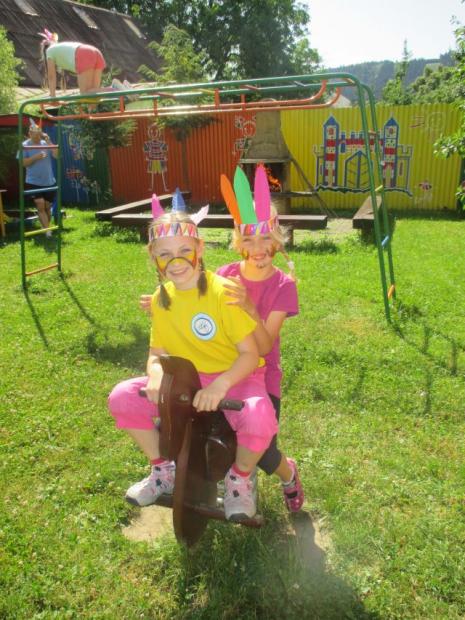 Čierna holubica, Tichý vánok,  Hovoriaci pravdu, Dlhý vlas......to sme my.
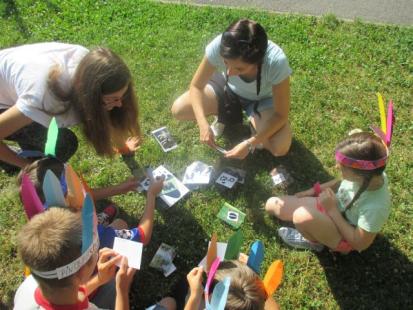 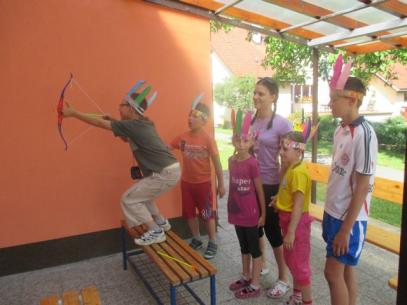 Určovali sme stopy zvierat, strieľali z luku a hádzali na cieľ.
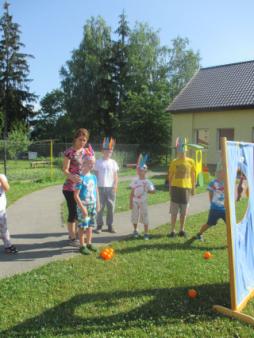 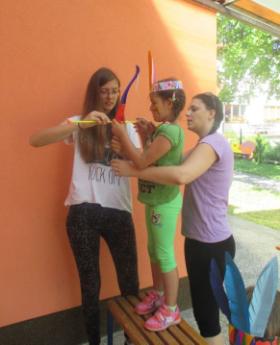 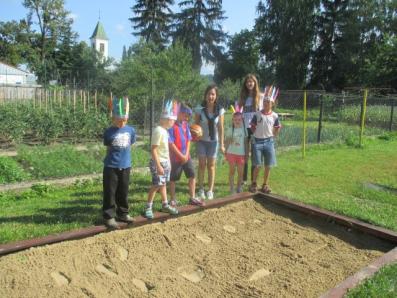 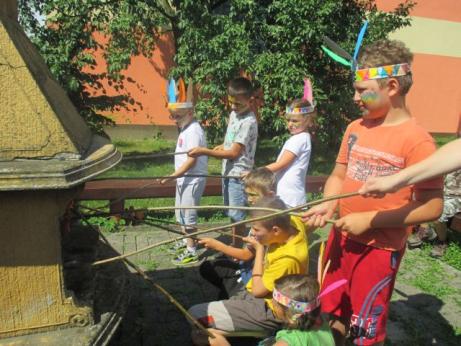 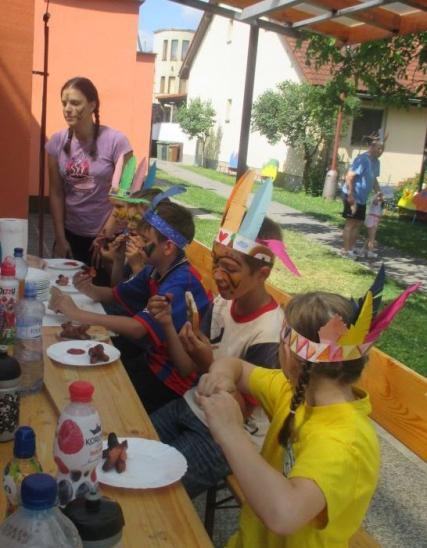 Po namáhavom dni nám veľmi chutilo.
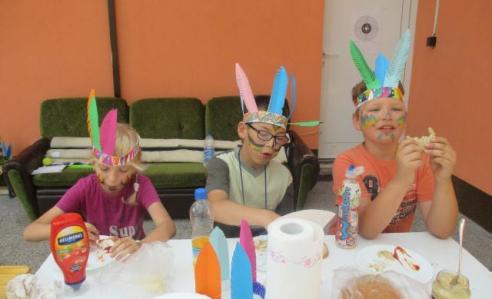 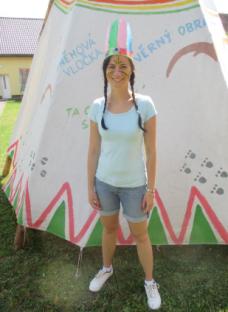 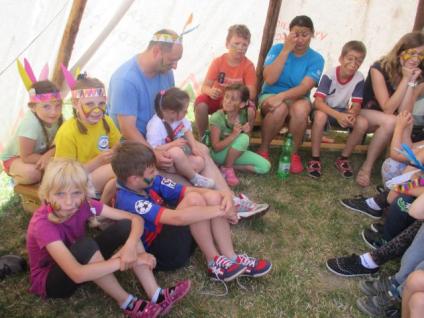 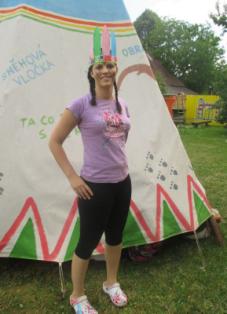 Nechýbala ani spoločná komunita vo vigvame.
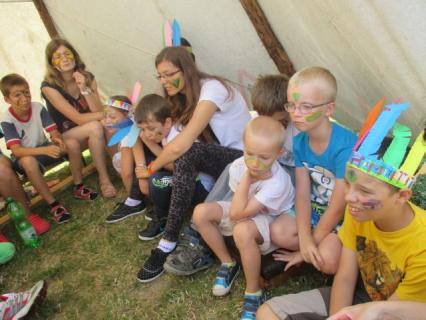 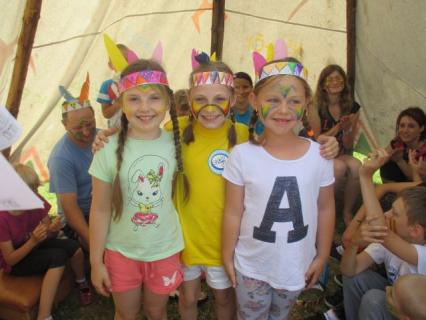 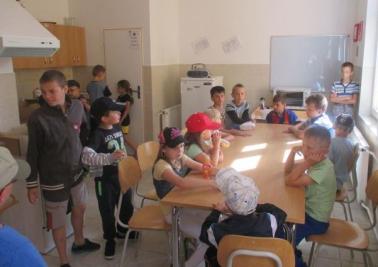 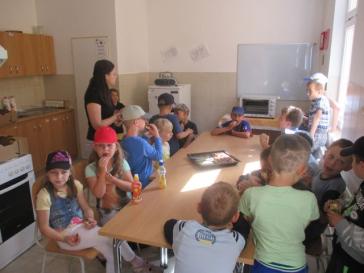 V piatok sme hľadali poklad, ktorý bol sladký a výborne chutil.
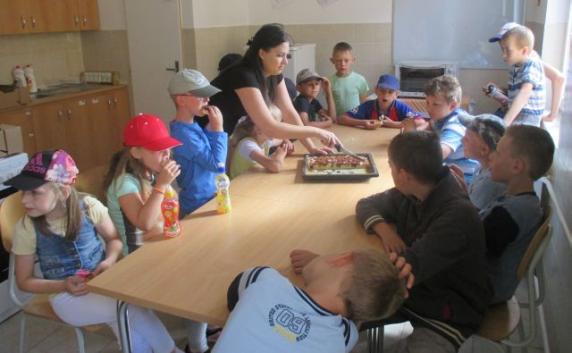 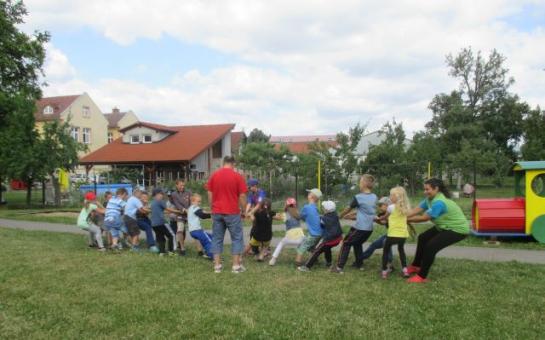 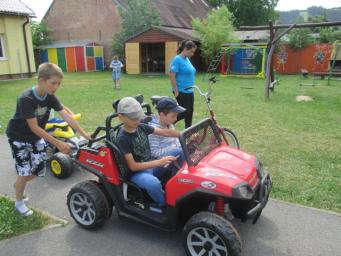 Zabávali a hrali sme sa.
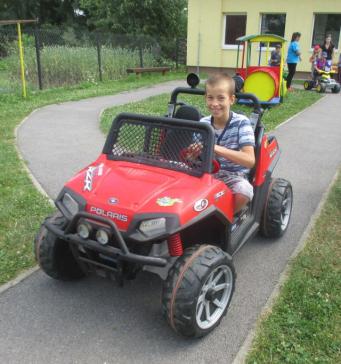 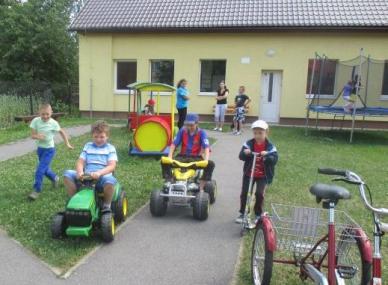 Na záver sme si rozdali pamätné listy                  a darčeky.
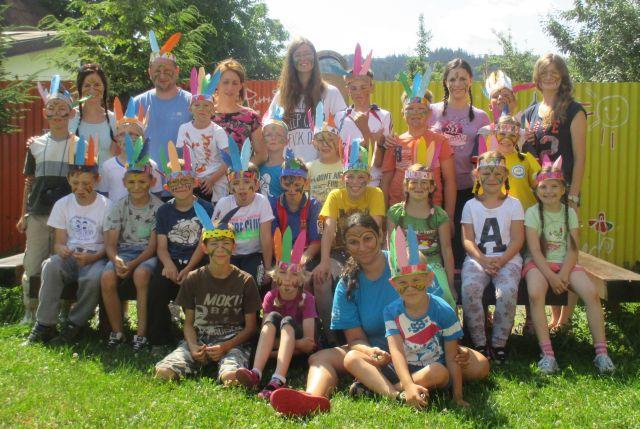 Lúčime sa, ale zároveň sa  tešíme na tábor v roku 2016.